§ 10.1 Industriële revolutie
Gevolgen
Mechanisering is het vervangen van mens- en dierkracht door machines.
Gevolgen:
Toename welvaart van de complete samenleving
Toename ongelijkheid: arbeiders minder gewaardeerd, lagere lonen, toename werkloosheid, slechte arbeidsomstandigheden.
§ 10.2 sociale ongelijkheid
Belangrijke begrippen
Sociale ongelijkheid
Drie soorten ongelijkheid: macht, status, begrip
Sociale stratificatie en sociale lagen
Maatschappelijke ladder
Sociale mobiliteit
Open en gesloten samenleving
Positieverwerving en positietoewijzings
§ 10.3 paradigma’s en sociale ongelijkheid
Functionalisme paradigma
Kern van het paradigma: De samenleving als geheel is een systeem, waarbinnen subsystemen hun functie hebben en de samenleving stabiel en in evenwicht houden. 

Een verstoring betekent geen stabiliteit meer en dat moet dan weer gevonden worden. Functionalisten gaan altijd op zoek naar processen in de samenleving die de samenleving doen overleven. Denk aan socialisatie en instituties.
[Speaker Notes: Praktische zaken: pta, digitale toetsenbank]
Functionalisme paradigma
Ongelijkheid wordt dus ook verklaard als het zinvol is voor een samenleving. Volgens functionalisten is het onvermijdelijk omdat sommige taken in de samenleving belangrijker zijn dan andere voor het voortbestaan van de samenleving. 
Kortom: ongelijkheid hoeft geen probleem te zijn mits het tot doel heeft het behoud van de samenleving. 
Een voorbeeld van een functionalistische theorie is die van Herbert Gans (p.88 Seneca lesboek deel 2).
[Speaker Notes: Praktische zaken: pta, digitale toetsenbank]
Functionalisme paradigma
[Speaker Notes: Praktische zaken: pta, digitale toetsenbank]
Conflict-paradigma
Kern van het paradigma: Conflictsociologen gaan uit van machtsverschillen in de samenleving: de machtigen zullen hun eigen belangen beschermen en vergaren bezit. Ongelijkheid in de samenleving is er altijd en conflicten hierover leiden tot veranderingen. 

De conflicten gaan over dat de ene groep meer macht heeft dan de andere en dat wordt gezien als ongelijk. Dit kan leiden tot bijvoorbeeld criminaliteit: een conflict waarbij een arme groep op illegale wijze probeert te verkrijgen wat een rijke machtige groep voor zichzelf heeft geclaimd.
[Speaker Notes: Praktische zaken: pta, digitale toetsenbank]
Conflict-paradigma
Ongelijkheid is de kern van elke samenleving en het studie-object van conflictsociologen. De oorzaak komt door een verschil in macht tussen verschillende groepen. De groep met macht heeft meer hulpbronnen en buit de andere groep uit. 
Kortom: ongelijkheid bestaat in elke samenleving omdat verschillende groepen uit zijn op eigenbelang. Dit leidt tot conflicten.
Een voorbeeld van een theorie gebaseerd op het conflict-paradigma is die van Karl Marx (p.89 Seneca lesboek deel 2).
[Speaker Notes: Praktische zaken: pta, digitale toetsenbank]
Conflict-paradigma
[Speaker Notes: Praktische zaken: pta, digitale toetsenbank]
Sociaalconstructivisme-paradigma
Kern van het paradigma: Gedrag van mensen wordt bepaald door hoe zij (gezamenlijk) de werkelijkheid zien, wat ze denken dat waar is. 

De sociale wereld bestaat uit denkbeelden (sociale werkelijkheid) over de materiële wereld (de maatschappelijke werkelijkheid) die ontstaan door interactie met mensen.
[Speaker Notes: Praktische zaken: pta, digitale toetsenbank]
Sociaalconstructivisme-paradigma
Ongelijkheid is een ‘construct’: een gedeeld beeld tussen individuen in een samenleving. Het hangt van deze constructen (beelden) af welke verschillen op welke wijze worden gewaardeerd. 
Kortom: ongelijkheid is een idee in een cultuur dat onder invloed van socialisatie langzaam kan veranderen in een samenleving.
Een voorbeeld van een theorie gebaseerd op het sociaalconstructivisme-paradigma is die van Edwin Ray Guthrie (p.89 Seneca lesboek deel 2) over een ‘ugly duckling’.
[Speaker Notes: Praktische zaken: pta, digitale toetsenbank]
Sociaalconstructivisme-paradigma
[Speaker Notes: Praktische zaken: pta, digitale toetsenbank]
Rationele-actor-paradigma
Kern van het paradigma: Actoren streven zoveel mogelijk hun eigenbelang na. Bij het maken van keuzes gaan ze voor de meeste voordelen en minste nadelen voor henzelf. 

Oftewel: nutsmaximalisatie verklaart het gedrag van individuele actoren. Ze denken rationeel en worden ook wel homo economicus genoemd.
[Speaker Notes: Praktische zaken: pta, digitale toetsenbank]
Rationele-actor-paradigma
Ongelijkheid is een gevolg van de individuele keuzes die actoren maken om voordelen te behalen en nadelen te vermijden (nutsmaximalisatie). 
Kortom: ongelijkheid is het optellen van gezamenlijke individuele keuzes. Ook keuzes voor solidariteit (anderen tijdelijk hulp bieden).
Een voorbeeld van een theorie gebaseerd op het rationele-actor-paradigma is die van Adam Smith (p.90 Seneca lesboek deel 2) over de ‘invisible hand’.
[Speaker Notes: Praktische zaken: pta, digitale toetsenbank]
Rationele-actor-paradigma
§ 10.4 Ideologie: communisme, socialisme en sociaal-democratie
Ideologieën
Communisme
Maximale gelijkheid afgedwongen door tijdelijke dictatuur

Socialisme
Gelijkheid door maatschappelijk debat en sociale wetgeving

Sociaal-democratie
Gelijkheid en vrijheid met een gemengde economie

Nederlandse politiek
GroenLinks, NCPN (communisme)
SP (socialisme)
PvdA (sociaal-democratie)
§ 10.5 Oplossing en ontwikkeling: verzorgingsstaat en institutionalisering
Verzorgingsstaat
Sociale ongelijkheid ontstaat door Industriële Revolutie

Verschillende klassen hebben baat bij sociale rust want dat leidt tot economische groei

Compromis: privébezit van kapitaalgoederen toegestaan, overheid zorgen voor meer bescherming van de arbeiders. 

Uiteindelijk ontstaan van verzorgingsstaat

Ontstaan van sociale wetten
Institutionalisering
Voorbeeld institutionalisering: het maken van wetten (sociale en politieke instituties worden vastgelegd in standaardgedragspatronen).
Vanwege verzorgingsstaat veranderde de instituties
Instituties zijn uitingen van waarden in een cultuur
Er ontstaan instellingen om instituties te kunnen realiseren 
Institutionalisering leidt tot voorspelbaar gedrag van mensen
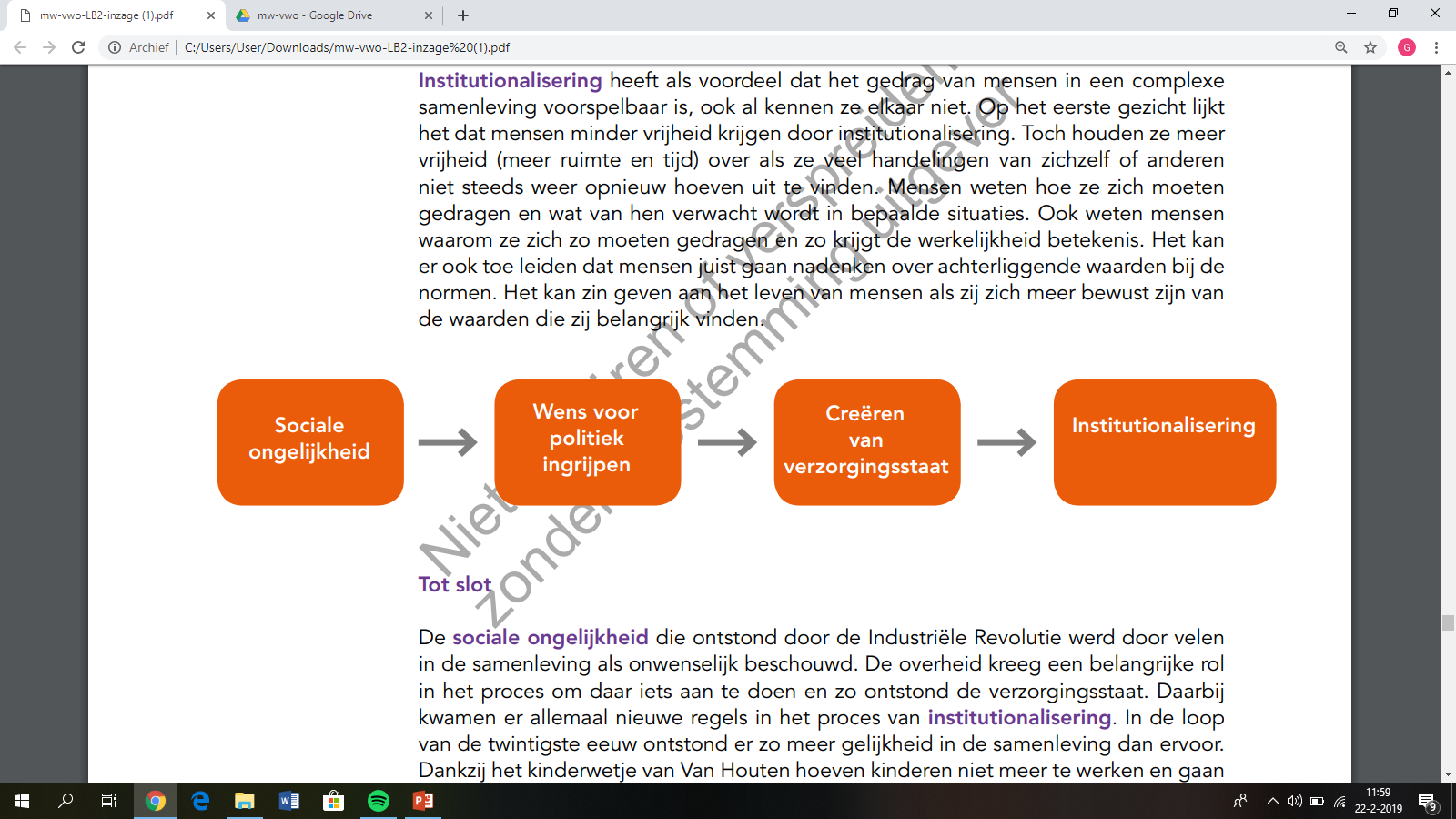 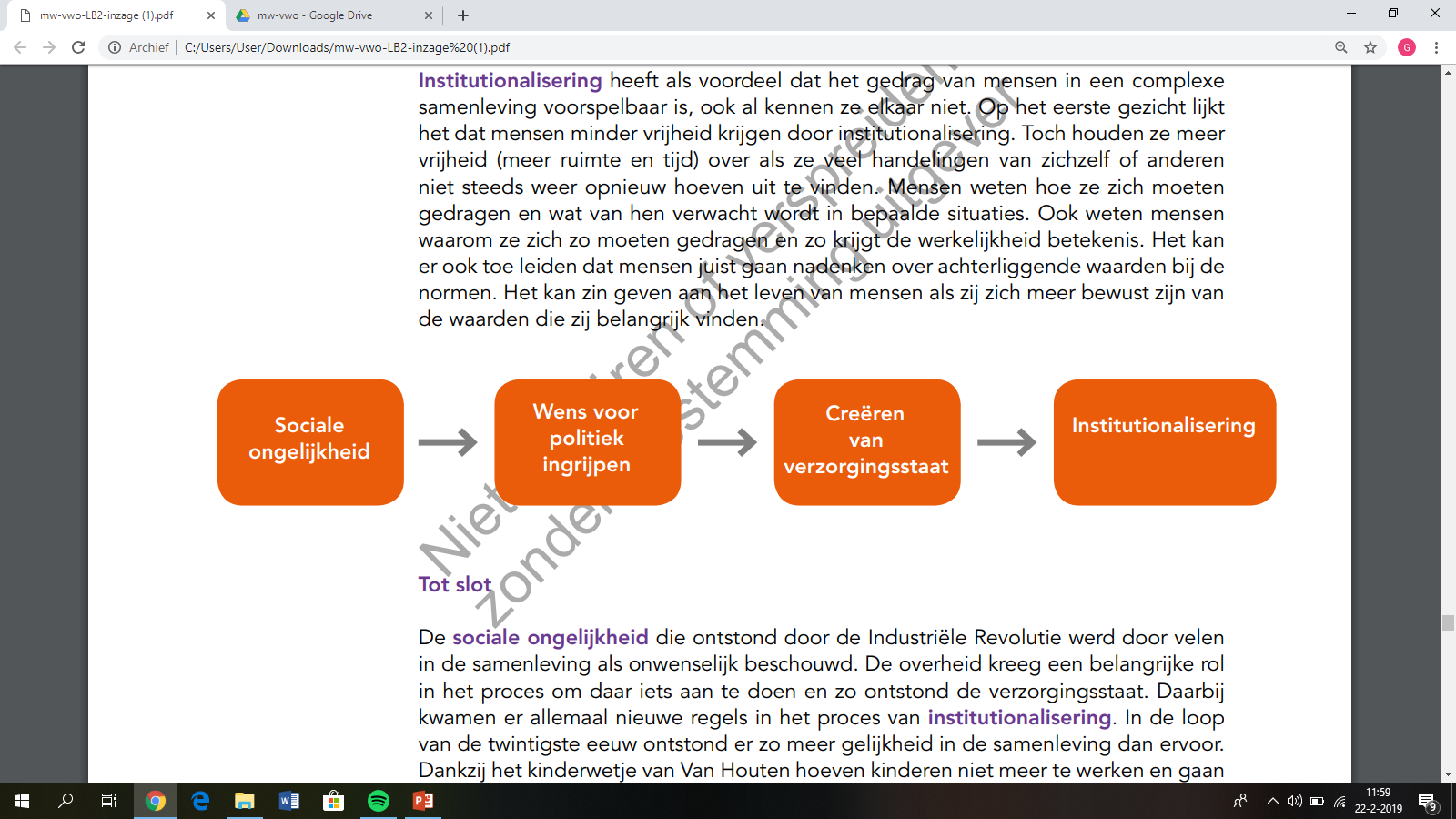 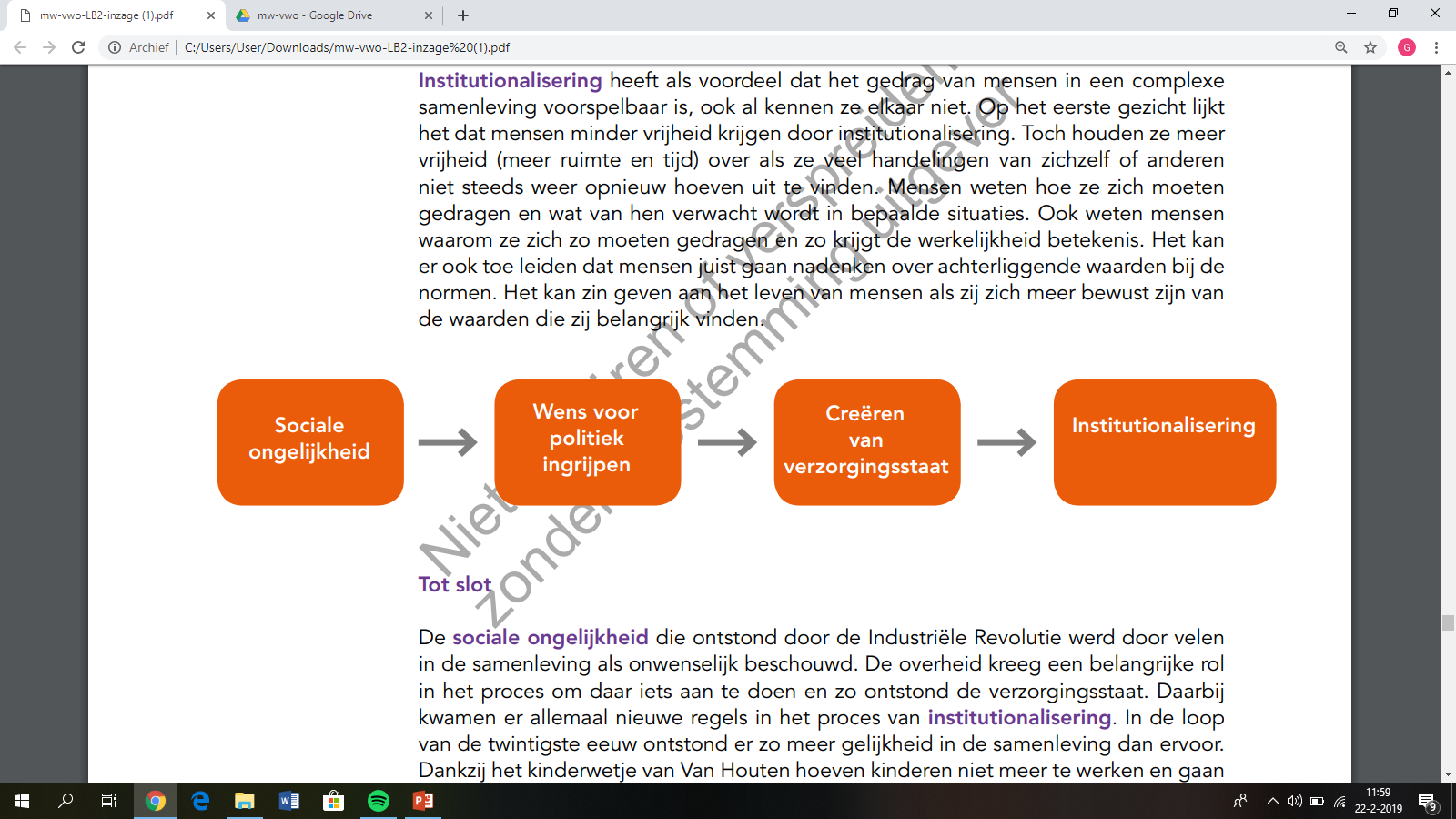 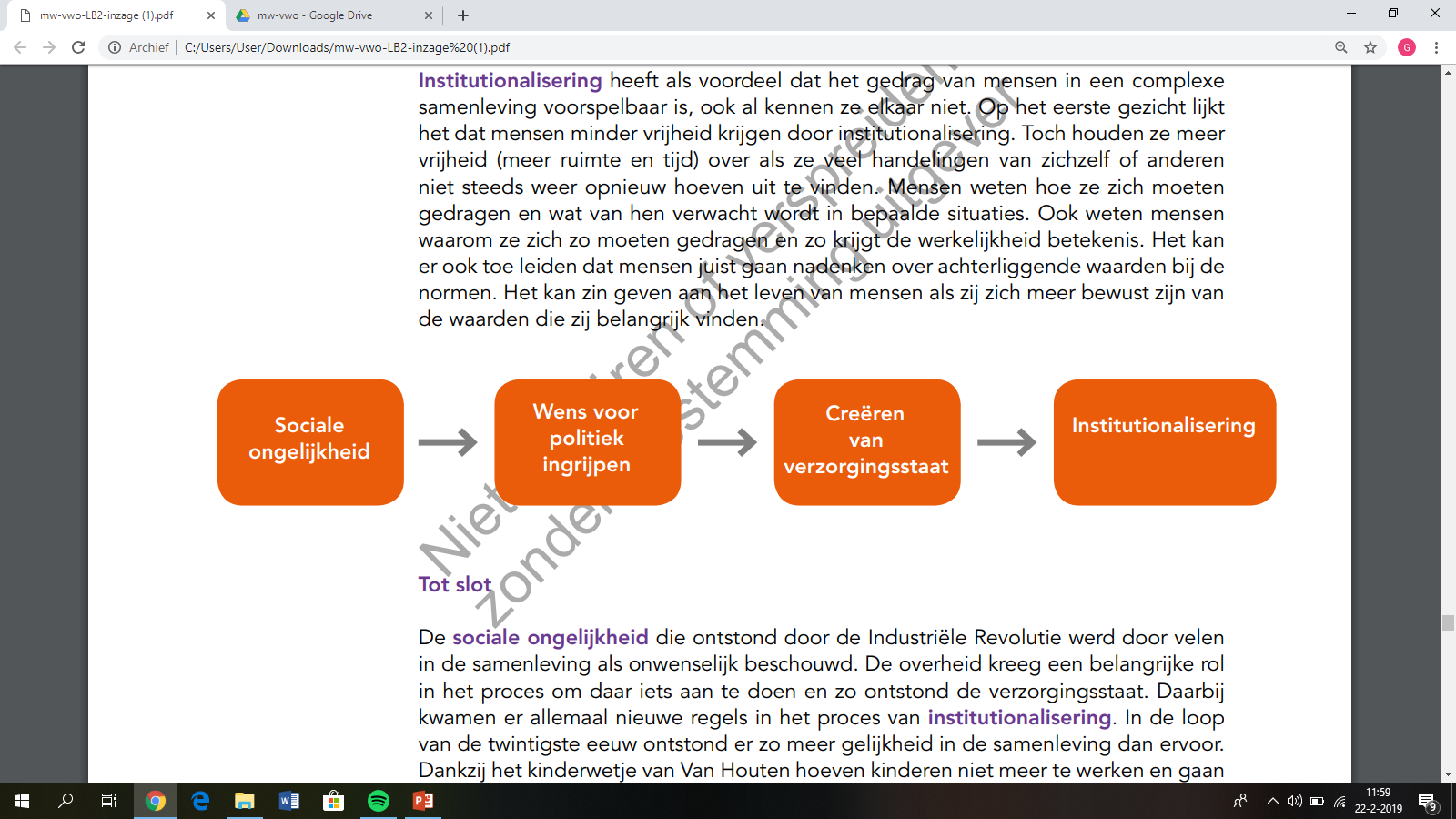 =